Sustained Drug Delivery LLC
[Speaker Notes: What if patients didn’t have to remember to take their medication?
If we could solve compliance, how many lives would be saved?  How much less blindness?
That’s what this company is about]
Overview
What are we doing?
Why is it important?
What is the competition?
What is our roadmap?
2
Team
Vicente A Diaz, MD, MBA, 
Chief of Ophthalmology, Yale Health
Chief of Subspecialty Services, Yale Health
Chief of Ophthalmology, Bridgeport Hospital
C Michael Samson, MD, MBA, Manhattan Eye & Ear
CEO of CLS Pharma, successful exit/license
Richard Eiferman, MD, University of Louisville
Lifetime Achievement Award AAO
Dale DeVore, PhD, DV Consulting
Over 35 years in clinical development and R&D, has authored 75 patents
3
[Speaker Notes: Seasoned team
1 scientist, 3 clinicians
All have experience in tech development
I have 3 Chief titles in the Yale New Haven Health system, track record of running organizations well]
1
The biggest challenge in treating Glaucoma?
Compliance
[Speaker Notes: Patients do not feel symptoms, and often stop taking their medication
This leads to irreversible vision loss]
The Solution
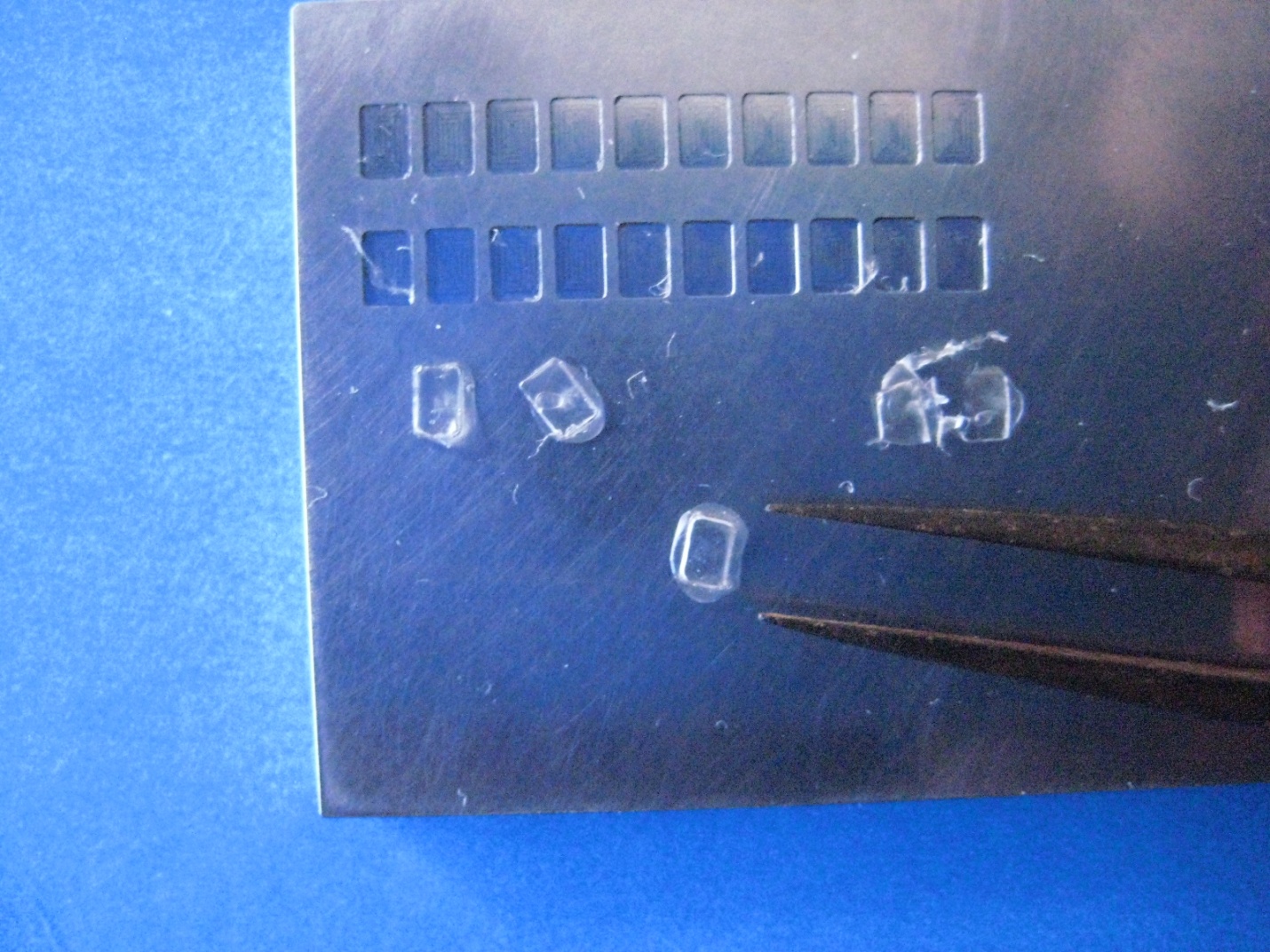 Mix Latanaprost (glaucoma medicine) into collagen wafers
Dissolves continuously releasing the medicine over six months 
THEN IT COMPLETELY DISAPPEARS
5
Intellectual Property
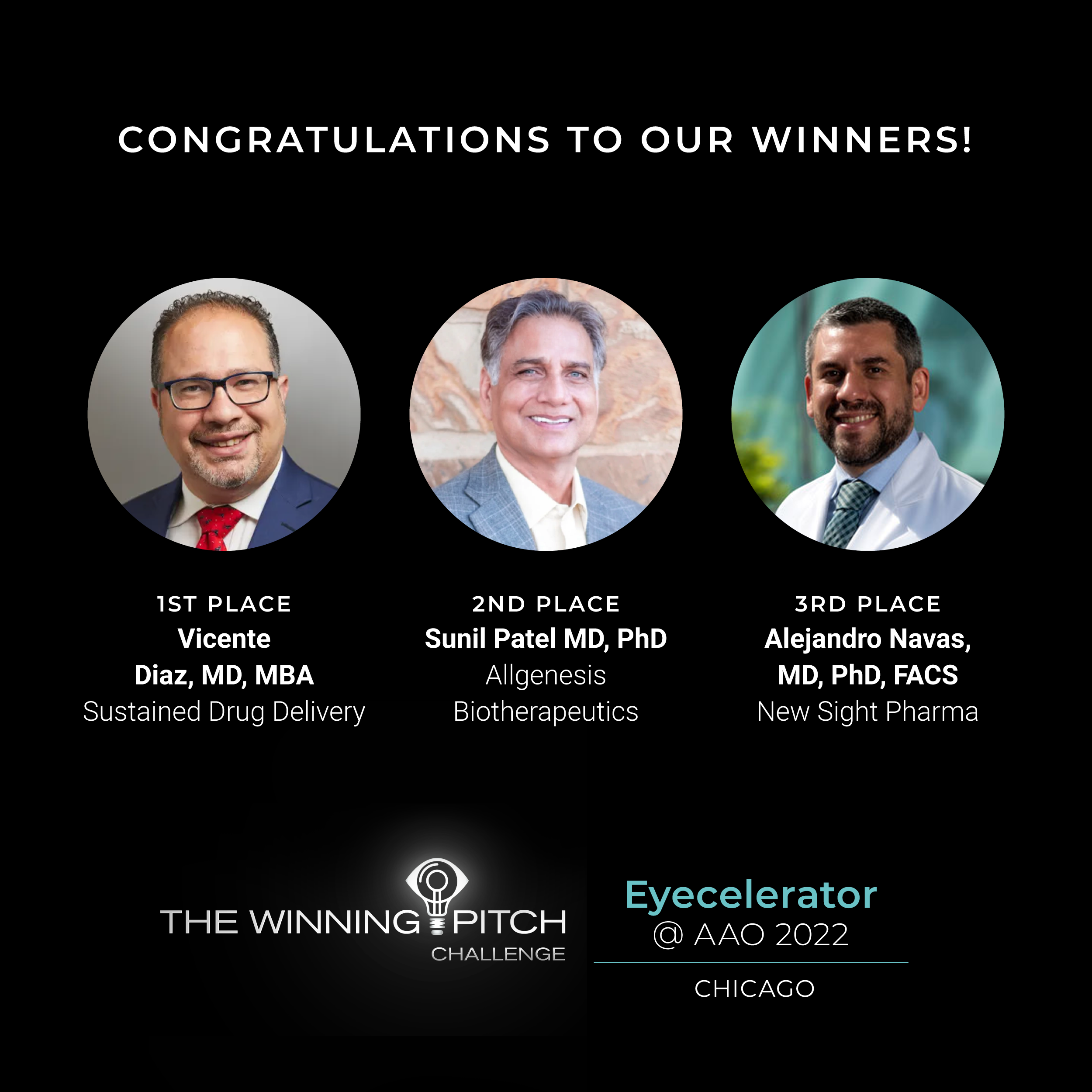 Provisional Patent
- In process of turning into non-provisional
6
Pharmacokinetics
Latanoprost release in vitro
(diffusion chamber)
7
Animal Study
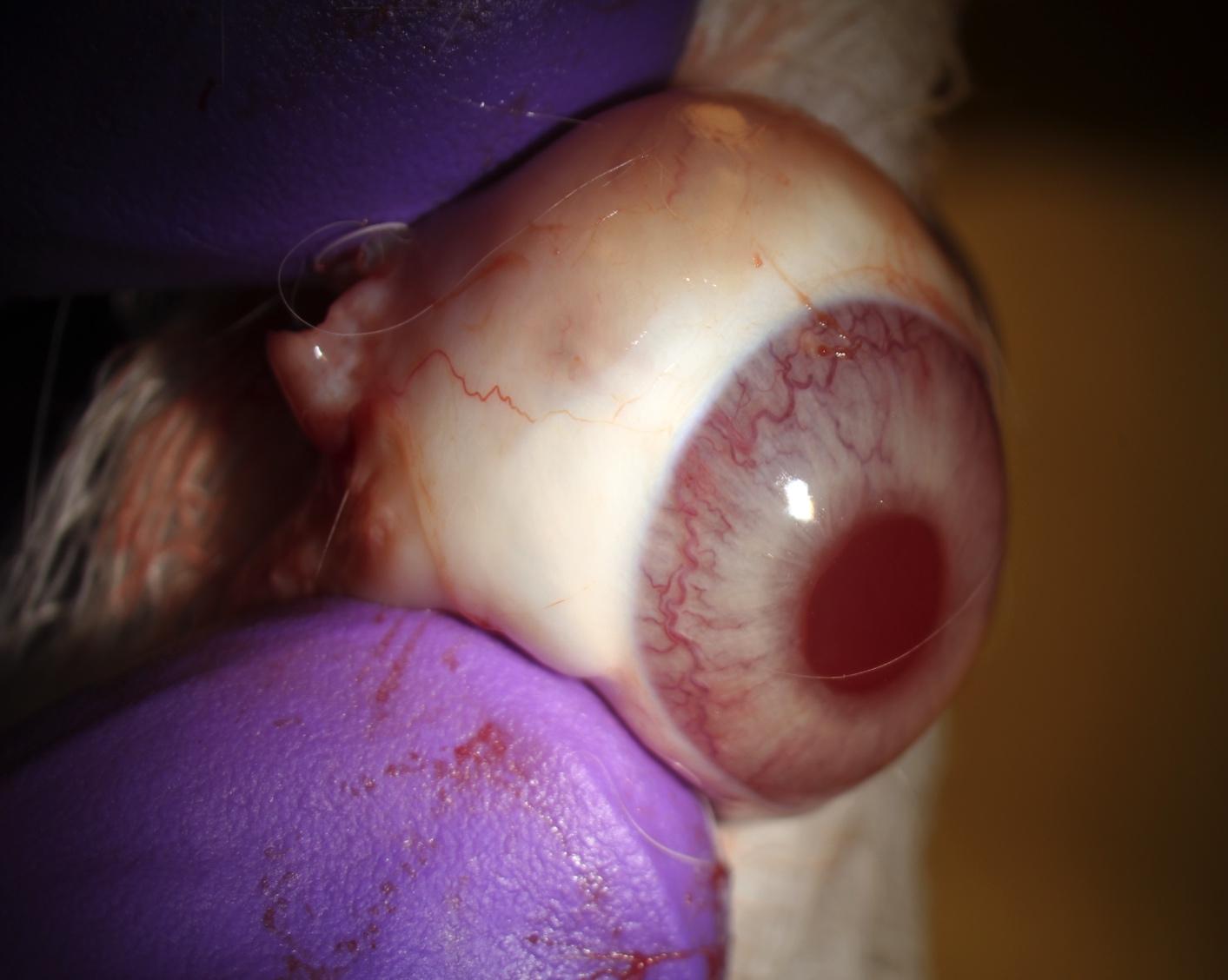 Inserted Latanoprost wafers into 6 groups of 3 animals

Photo: One month post implant in rabbit eyes
8
Pharmacokinetics
Latanoprost release from collagen implanted in rabbit eyes
9
2
Why does this matter?
80,000,000
Global Prevalence of Glaucoma
Second leading cause of blindness worldwide
11
6.59 Billion USD$
Glaucoma Therapeutics Market 2019
11.05 Billion USD$
Projected Size by 2027
https://www.fortunebusinessinsights.com/industry-reports/glaucoma-therapeutics-market-100312
12
3
What is the competition?
Durysta - Allergan
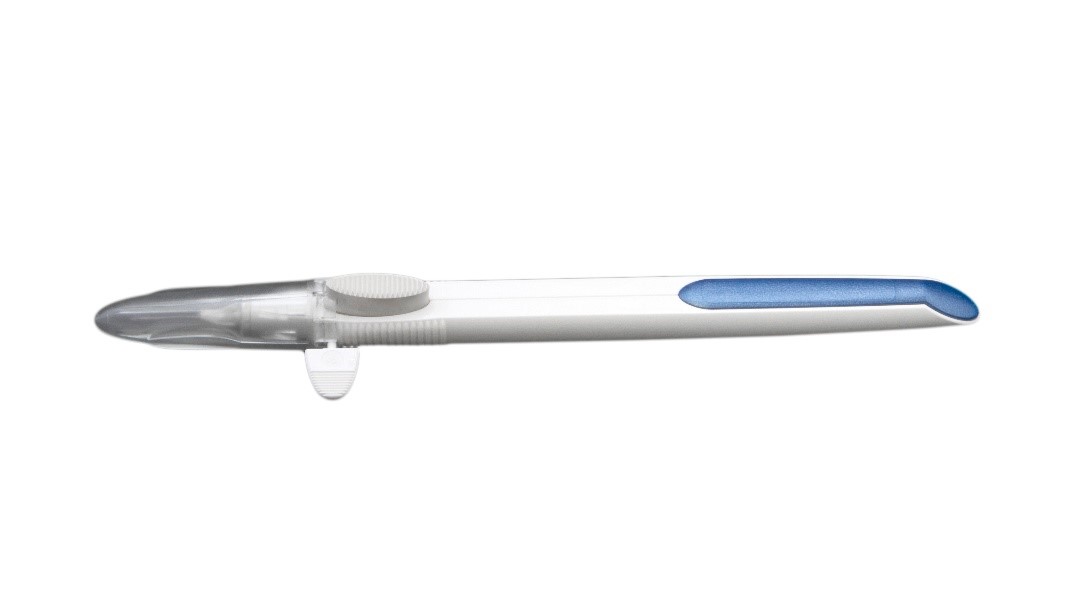 Bimatoprost releasing implant 
Placed in anterior chamber


Weakness:
Approved for once in a lifetime
Damage to corneal endothelial cells
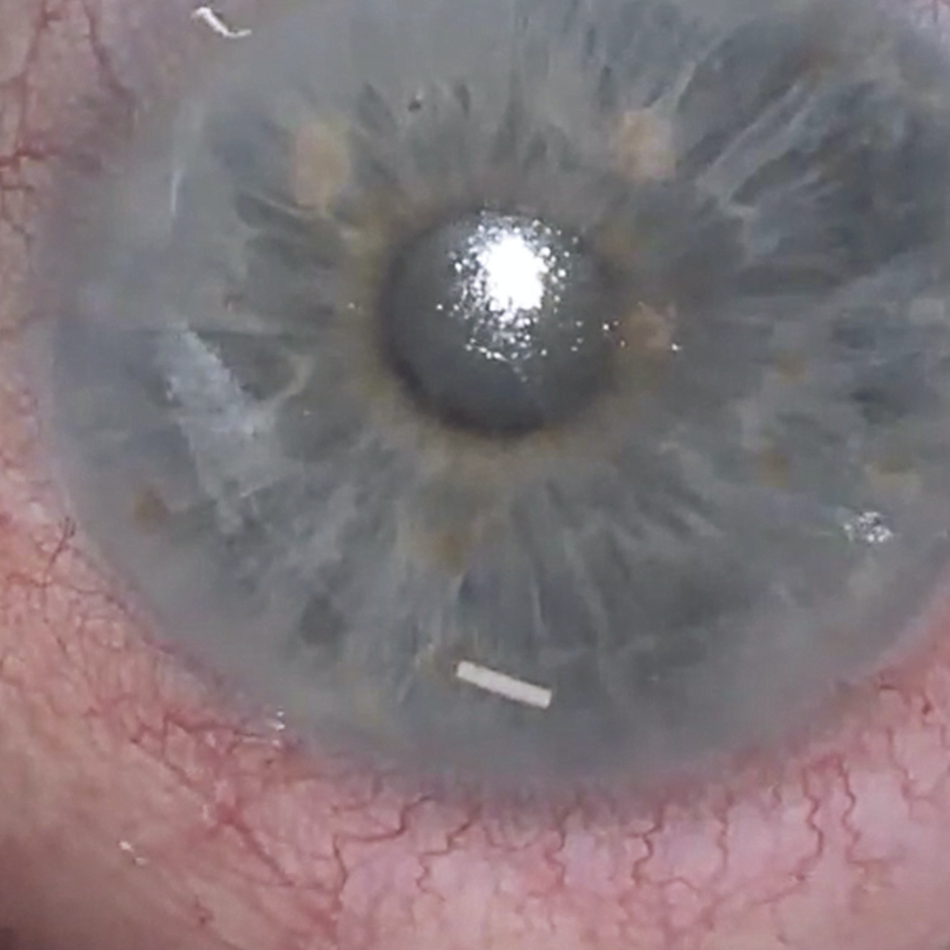 14
[Speaker Notes: A pellet is injected into the anterior chamber
It can damage the cornea
Hard to reverse
Once in a lifetime]
Regulatory Path Established
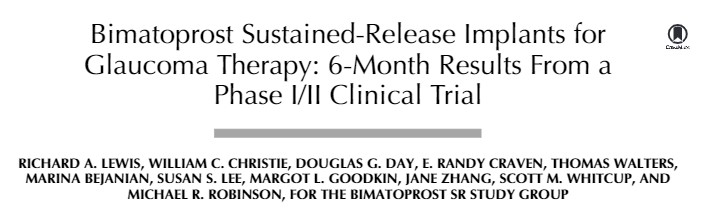 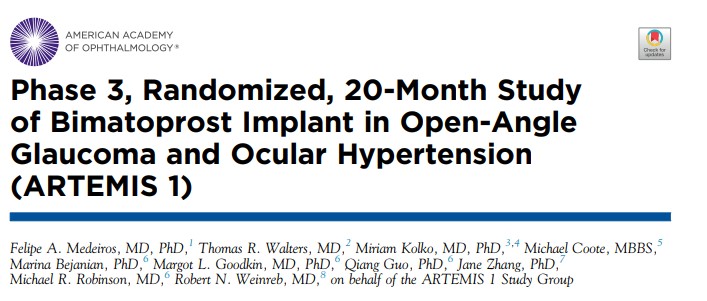 15
4
Our Roadmap
Roadmap
CGMP Manufacturer: Formacoat
Chaska, MN
FDA Investigational New Drug Application
Phase I/II Study
1
3
5
2
4
6
CRO: ORA
Andover, MA
Series A
Series B or Exit
17
Use of Funds
Materials: (Molds, Method of Production, Sterility & Stability Testing) $47k, Formacoat 
Toxicology Study: $16k, Toxicon
Regulatory Consultants: $25k, ORA
Pre-Clinical Study: $175k, Michigan State University (5 dogs, 6 month follow up)
Total: $263,000
18
[Speaker Notes: These dogs have a genetic disposition for open angle glaucoma
The rabbits gave us good pharmacokinetic data, the dogs will validate the effect on pressure]
Bigger concept
This platform can extend beyond glaucoma and beyond Ophthalmology
19
Conclusion
What are we doing? 
Sustained Release Latanoprost
Why is it important?
Addresses Compliance
What is the competition?
Intraocular based solutions
What is our roadmap?
File IND, Complete Phase I/II Study, Phase III or Exit
20
Vicente Diaz 
      Vicente.Diaz@Yale.edu
Rich Eiferman Reiferman@cs.com
C Michael Samson CMSamson77@gmail.com
Dale DeVore Dalecol1@aol.com
Thanks!
Any questions?
You can find us at:
21